An overview of Foothill College’sPlanning and Resource Council (PaRC)
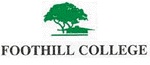 Visit the PaRC website: 
http://www.foothill.edu/president/parc/index.php 
Prepared by Casie Wheat and Ruby Sodhi, October 5, 2016
Downloadable Resource: Foothill College’s Educational Master Plan
PaRC and its role
The Planning and Resource Council (PaRC) oversees and drives institutional planning agendas for each academic year as they relate to the core mission workgroups.
Prioritizes expenditures to advance the Strategic Initiatives including resource requests for personnel, facilities, technology, and supplies.
Develops policy regarding budget reduction.
Reviews College and District policies and develops procedures to implement policy.
Provides Accreditation Oversight.
Role of Parc (cont.)
Advises the President on issues regarding campus climate.
Advises the President on any other issues affecting the well-being of the College at large.
Evaluates instructional program discontinuance proposals.
Promotes awareness and understanding of Foothill College budgeting, FHDA district budget, and the state budget.
Evaluates proposed new instructional and student services programs against sustainability and compatibility with Foothill Strategic Initiatives.
PaRC Composition & Shared Governance
PaRC is composed of voting members and ex-officio members:
PaRC Tri-Chairs: College President (non-voting), Academic Senate President & Classified Senate President
ASFC Representation: ASFC President, ASFC Student Trustee & (2) ASFC Members 
Core Mission Workgroup Tri-Chairs: Basic Skills Workgroup, Student Equity Workgroup, Transfer Workgroup  and Workforce Workgroup
Operations Planning Committee (OPC) Tri-Chairs
Program Review Committee (PRC) Tri-Chairs
Ex-Officio (non-voting): ACE, CSEA, FA, Teamsters, Operating Engineers, MSA, VPs, AVPs.
A list of this year’s members can be found on the PaRC website.
As a part of our shared governance process, each PaRC meeting is open to all faculty, staff, and students who would like to attend.
PaRC meeting Information
PaRC meets from 1:30-3:00PM in the President’s Conference Room, 1901 Administration, on the first and third Wednesday of each month during the academic year.  
In general, agendas and meeting materials are posted on the PaRC website the Thursday prior to the meeting.